Совершенствование процессов валютного контроля ООО «ФЕСКО Интегрированный Транспорт»
Шкаровская Виктория Евгеньевна
Руководитель: К.э.н., доцент Кондратьева В.И.
Цели и задачи ВАР
Цель : рассчитать эффективность внедрения программного обеспечения для совершенствования процессов валютного контроля внешнеэкономической деятельности предприятия ООО «ФЕСКО Интегрированный транспорт» с применением ССП

Задачи ВАР: 

1.	Краткая характеристика предприятия 
2.	Анализ внешней и внутренней среды предприятия
3.	Финансовый анализ предприятия
4.	Исследование бизнес-процессов валютного контроля предприятия
5.	Выявление проблем организации
5.	Разработка рекомендаций по повышению эффективности бизнеса
6.	Разработка проекта «Организация валютного контроля внешнеэкономической деятельности предприятия» 
7.	Обоснование возможностей и эффективности реализуемого проекта
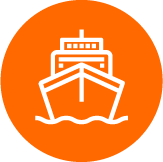 17.11.20
Шкаровская Виктория Евгеньевна
5 000 сотрудников
FESCO СЕГОДНЯ
включая зарубежные офисы и дочерние
организации
19
регулярных морских сервисов
включая международные и каботажные сервисы.
С суммарным объемом перевозок более 263 тысяч TEU в 2019 году
27
FESCO
регулярных ж/д сервисов
с суммарным объемом перевозок по ж/д более 352 тысяч груженых TEU
в 2019 году, включая перевозки грузов с температурным режимом
38%
доля Компании
сегодня
во всех отгрузках по ж/д из Приморского края
на запад по Транссибирской магистрали в 2019 году.
200
крупногабаритных грузов
перевезено в 2019
11.5
млн. тонн
грузов переработано во Владивостокском морском торговом порту (входит в ТГ FESCO) в 2019 году
10 000
клиентов
17.11.20
при среднегодовом показателе NPS-64%
Шкаровская Виктория Евгеньевна
ОСНОВНЫЕ КОНКУРЕНТЫ В СЕГМЕНТАХ
(доля рынка в 2019 году)
МОРСКИЕ ЛИНИИ НА ДАЛЬНЕМ ВОСТОКЕ (внешторг)
ПОРТ НА ДАЛЬНЕМ ВОСТОКЕ
Maersk (30%)
FESCO (28%)
Sinokor (19%)
CMA (12%)
HMM (5%)
APL (4%)
FESCO единственная российская компания на рынке, конкурирует с глобальными морскими перевозчиками;
Глобальные перевозчики имеют более низкие ставки фрахта, агрессивно проводят ценовую политику 
Мировые перевозчики имеют более широкую географию охвата, но не имеют собственных активах в портовых мощностях и на ЖД на Дальнем Востоке
ВМТП (44%)
ВСК (28%)
ВМРП (17%)
Пасифик Лоджистик (7%)
С 2016 года ВМТП является лидером по перевалке контейнерных грузов на Дальнем Востоке;
Загруженность ВМТП в 2019 году составила более 90%, тогда как основной конкурент – ВСК загружен на 60%
ЖД КОНТЕЙНЕРНЫЕ ПЕРЕВОЗКИ
ИНТЕРМОДАЛЬНЫЕ ПЕРЕВОЗКИ (Дальний Восток)
FESCO (24%)
Транзит (7%)
ТЛК ВЛ ЛОДЖИСТИК (6%)
ФАРЕС (1%)
ТИС-Лоджистик (1%)
ТФЛ 
Рейлшип Сервис
Альфа Транзит
Контейнер-Сервис
МЕРИДИАН ЛАЙН
Доля операторов на рынке контейнерных ЖД перевозок соразмерна с долей по парку фитинговых платформ у компаний;
Последние 3 года долю на рынке активно наращивают ОТЛК и Евросиб, доля FESCO  - стабильна;
Рынок России разделен между компаниями условно географически: FESCO – Дальний Восток,  Евросиб – ЦФО и Сибирь, Модуль – СПБ, ОТЛК – транзит Азия-Европа, ТРК – по всей России
Трансконтейнер (42%)
ОТЛК (13%)
FESCO (11%)
Модуль (7%)
Евросиб (5%)
Логопер (2%)
Всего на российском рынке  работают более 2 000 средних и крупных, международных и российских логистических компаний;
Компания заявляют основные логистические услуги: международные перевозки, таможенное оформление, негабаритные перевозки, складская логистика, транспортировка различными видами транспорта, отраслевые решения;
Компании конкуренты по комплексному продукту также являются клиентами FESCO по ЖД перевозкам
SWOT. CORE BUSINESS
СИЛЬНЫЕ СТОРОНЫ
СЛАБЫЕ СТОРОНЫ
Продукт и его свойства становится легко копируемым (качество, регулярность ЖД сервисов);
Высокая бюрократия и медлительность;
Отсутствие индивидуального подхода к клиентам;
Длинная история Компании, но плохо накапливается опыт;
Текущее развитие IT не позволяет максимально использовать возможности Компании;
Наличие собственного актива, как следствие обязательств по его обслуживанию;
Низкая география покрытия морских и ЖД сервисов в сравнении с основными конкурентами;
Высокая доля экспедиторов в сервисах – слабый контроль клиентской базы
Компания остается market-maker, входя в тройку лидеров в основных сегментах работы;
Основное отличие от прочих конкурентов – единовременное наличие агентской сети, ЖД активов, флота, сухих терминалов, порта и автомобильного транспорта;
Относительно высокое качество сервиса, что позволяет удерживать цены выше рынка;
Высокий профессионализм команды;
Налаженные и отточенные за многие годы маршруты;  
Высокая узнаваемость Компании на рынке, в т.ч. и на зарубежных рынках
ВОЗМОЖНОСТИ
УГРОЗЫ
Остается большая часть рынка для экспансии – Индия, ЮВА, ср.Азия, складская логистика;
Удержание высокой доли рынка на основных направлениях;
Развитие цифровых технологий – сокращение издержек и повышение удобства для клиентов;
Наличие в активе Компании площадок (терминалы, порт, зарубежные офисы) для реализации новых проектов;
Клиентская база - 5 000 активных клиентов в России, возможность формирования и допродажи новых услуг
Сокращение рынка и демпинг конкурентов из-за кризиса;
Экспансия глобальных морских перевозчиков на рынок сухопутных ЖД перевозок и комплексной логистики;
Расширение GlobalPorts – ведущего транспортного логистического оператора России; 
Появление моделей Uber в логистике, что снижает маржинальность операторского бизнеса;
Утечка лучших кадров к более сильным игрокам;
Появление новых конкурентов на рынке, особенного последние годы
Анализ ликвидности
Предприятие испытывает недостаток в наиболее ликвидных активах, следовательно, нельзя говорить об абсолютной ликвидности баланса.
Норма > 1
Норма 0,7 - 1
Норма > 0,2
17.11.20
Показатели эффективности
17.11.20
Шкаровская Виктория Евгеньевна
Организационная структура
Организационно-правовая форма – Общество с ограниченной ответственностью
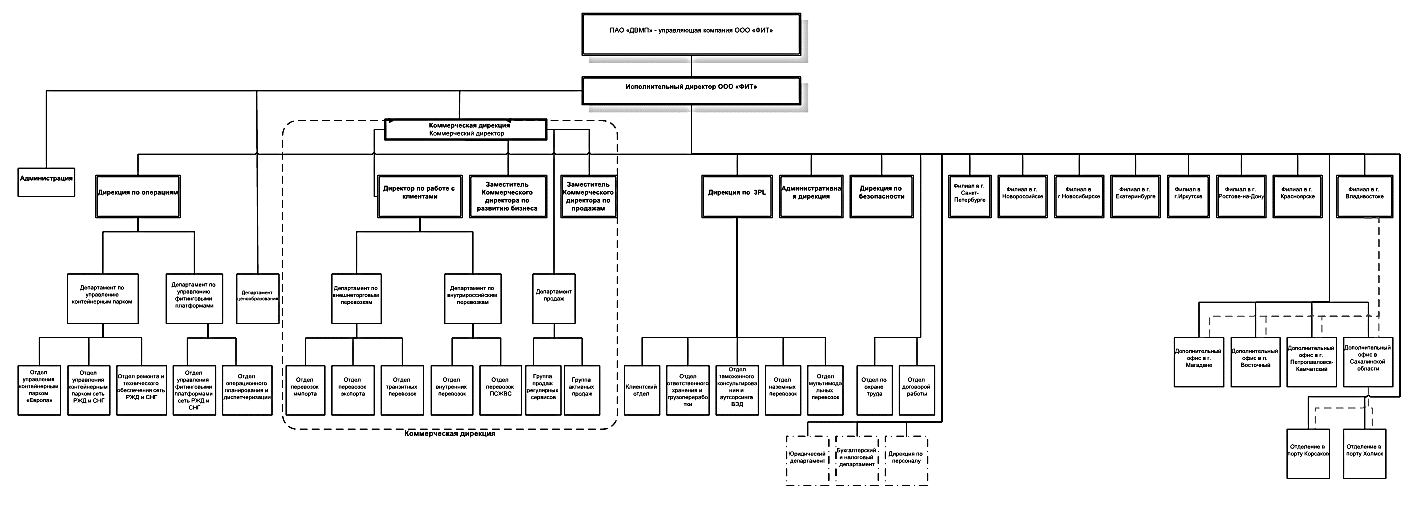 ПАО «ДВМП» – управляющая компания
Исполнительный директор ООО «ФИТ»
Коммерческая дирекция
Филиалы
Дирекция по безопасности
Дирекция по 3PL
Дирекция по операциям
Административная дирекция
17.11.20
Шкаровская Виктория Евгеньевна
Сервисный договор
ООО «СЦФ»
17.11.20
Шкаровская Виктория Евгеньевна
Два казначейских центра
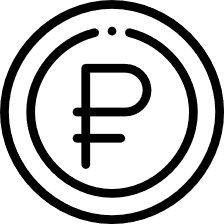 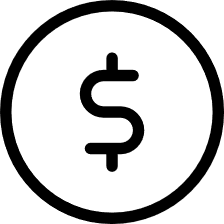 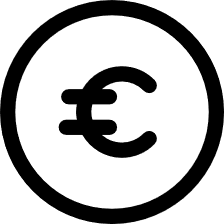 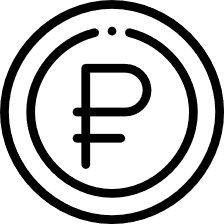 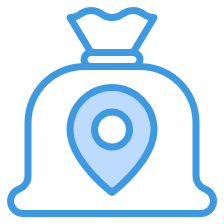 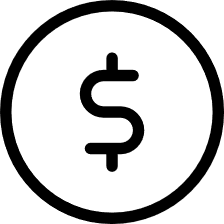 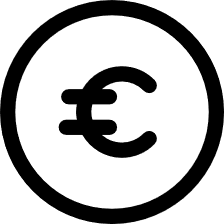 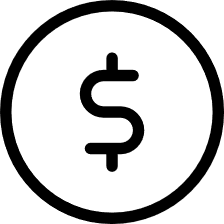 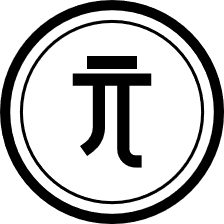 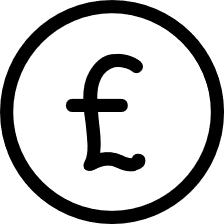 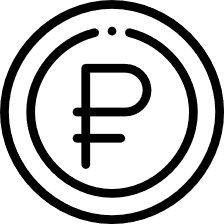 ВЛАДИВОСТОК
МОСКВА
Особенности валютного контроля ООО «ФИТ»
>5
ВГО
Инсорсинг
Видов валют
Внутригрупповые организации – нерезиденты
Обслуживается в 2-х филиалах ООО «СЦФ» (Москва и Владивосток)
Би-валютные контракты, мультивалютные переводы (доллары, евро, рубли, юани, иены и др.)
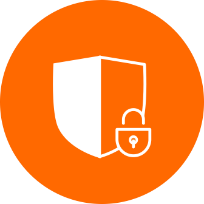 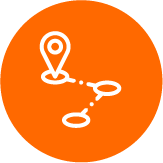 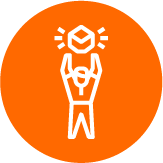 +14
Паспортов сделок
1635
>5
часов
лет
Работа в 2-х часовых поясах с банками
800 паспортов сделок по старым контрактам
Огромное количество контрактов с нерезидентами
ЭДО
Электронный документооборот
17.11.20
Шкаровская Виктория Евгеньевна
Узкие места и трудности
Невозможность оперативно выявлять все ошибки в Ведомостях банковского контроля *СВО, СПД, ОС и др.
Проверка старых паспортов сделок
Обеспечение репатриации валютной выручки
Не налаженное взаимодействие между отделами и ВГО ТГ FESCO
Возможность технических ошибок как со стороны сотрудников отдела, так и сотрудников банка
Большой объем операций и информации
Языковой барьер при общении с нерезидентами
Непонимание основ валютного контроля РФ со стороны других отделов и нерезидентов
Шкаровская Виктория Евгеньевна
17.11.20
Повышение эффективности бизнеса
Общие рекомендации
Увеличение экспортных железнодорожных перевозок с целью уменьшения порожнего пробега ктк
Использование в чартере новых судов, либо замену имеющихся более вместительными и современными, которые могут перевозить все возможные типы крупнотоннажных контейнеров
Снижение себестоимости оказываемых услуг за счет реализации проекта Общего центра обслуживания (ОЦО)
Проведения мероприятий по сокращению кредиторской задолженности
Валютный контроль
Покупка программного продукта Валютный контроль Участника ВЭД (ВК УВЭД)
Перевод самых объемных паспортов сделок в банки с аналогичным ПО
Разработка мероприятий по ознакомлению с особенностями ведения ВК сотрудников других подразделений и ВГО
Стоимость проекта «Внедрение продукта ВК УВЭД»
17.11.20
Шкаровская Виктория Евгеньевна
Ожидаемые эффект на конец 2020
17.11.20
Шкаровская Виктория Евгеньевна
17.11.20
Шкаровская Виктория Евгеньевна
Обновлённый бизнес –процесс по проверке и корректировке ВБК
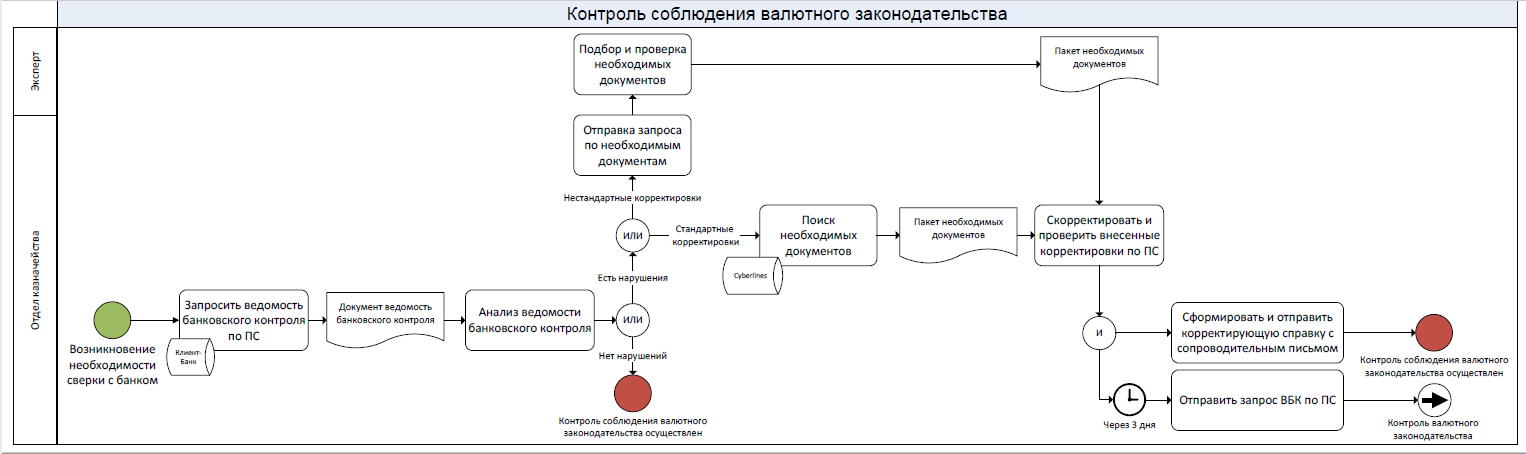 Сохранить pdf-файл с ВБК
ВК УВЭД
17.11.20
Шкаровская Виктория Евгеньевна
Система сбалансированных показателей по валютному контролю ООО «СЦФ»
Шкаровская Виктория Евгеньевна
17.11.20
Система сбалансированных показателей по валютному контролю ООО «СЦФ»
17.11.20
Система сбалансированных показателей по валютному контролю ООО «СЦФ»
17.11.20
Дополнительные мероприятия по стратегической карте
1. Разработка блока вебинаров о валютном контроле для сотрудников других подразделений:
Для экспертов и менеджеров по работе с клиентами
Для отдела учета ТМЦ и основных средств
Для отдела контроля расходов
Для отдела экономики и планирования
И другие 

2. Разработка инструкций и памяток по валютному контролю.
17.11.20
Благодарю за внимание
17.11.20
Шкаровская Виктория Евгеньевна